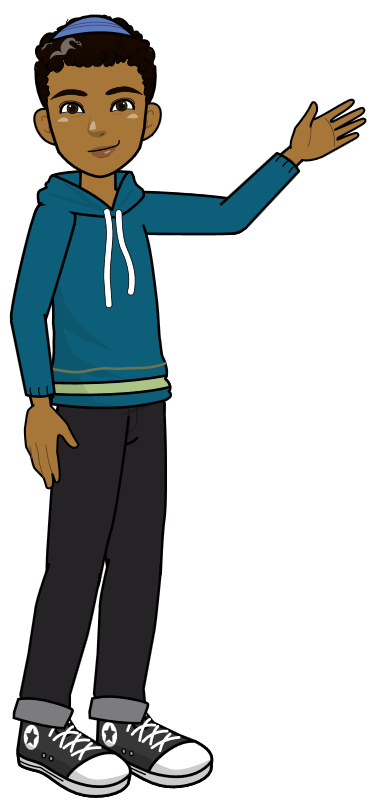 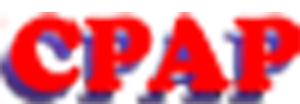 COMPREHENSIVE PREPARATION ASSISTANCE PROGRAM
HOW TO REGISTER
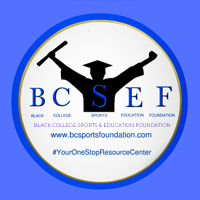 BLACK COLLEGE SPORTS & EDUCATION FOUNDATION, Inc. © 2017
A Step by Step Guide for Applicants
1097 Commons Court, Jonesboro, GA 30238 | (770) 376-6114 | edd@bcsportsfoundation.com
Students | Parents | Guardians
[Speaker Notes: Complete registration form and Click “Sign me up!”]
Progress Bar
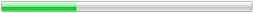 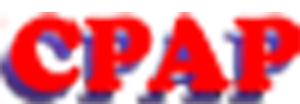 COMPREHENSIVE PREPARATION ASSISTANCE PROGRAM
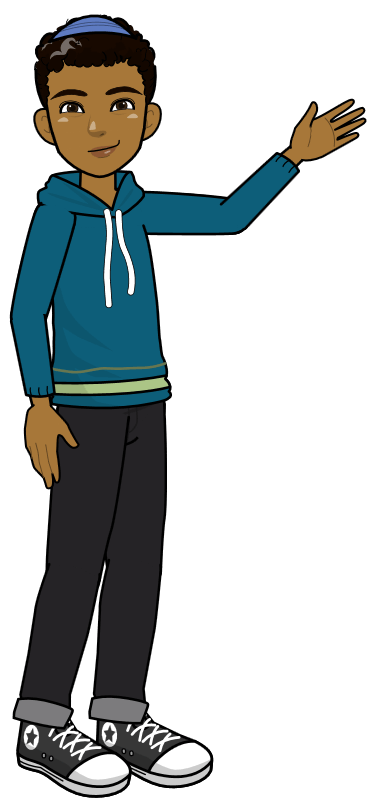 STEP 1
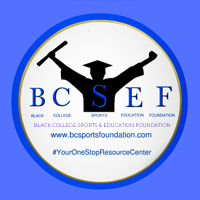 SIGN UP!
BLACK COLLEGE SPORTS & EDUCATION FOUNDATION, Inc. © 2017
1097 Commons Court, Jonesboro, GA 30238 | (770) 376-6114 | edd@bcsportsfoundation.com
Go to: www.bcsportsfoundation.com
[Speaker Notes: Complete registration form and Click “Sign me up!”]
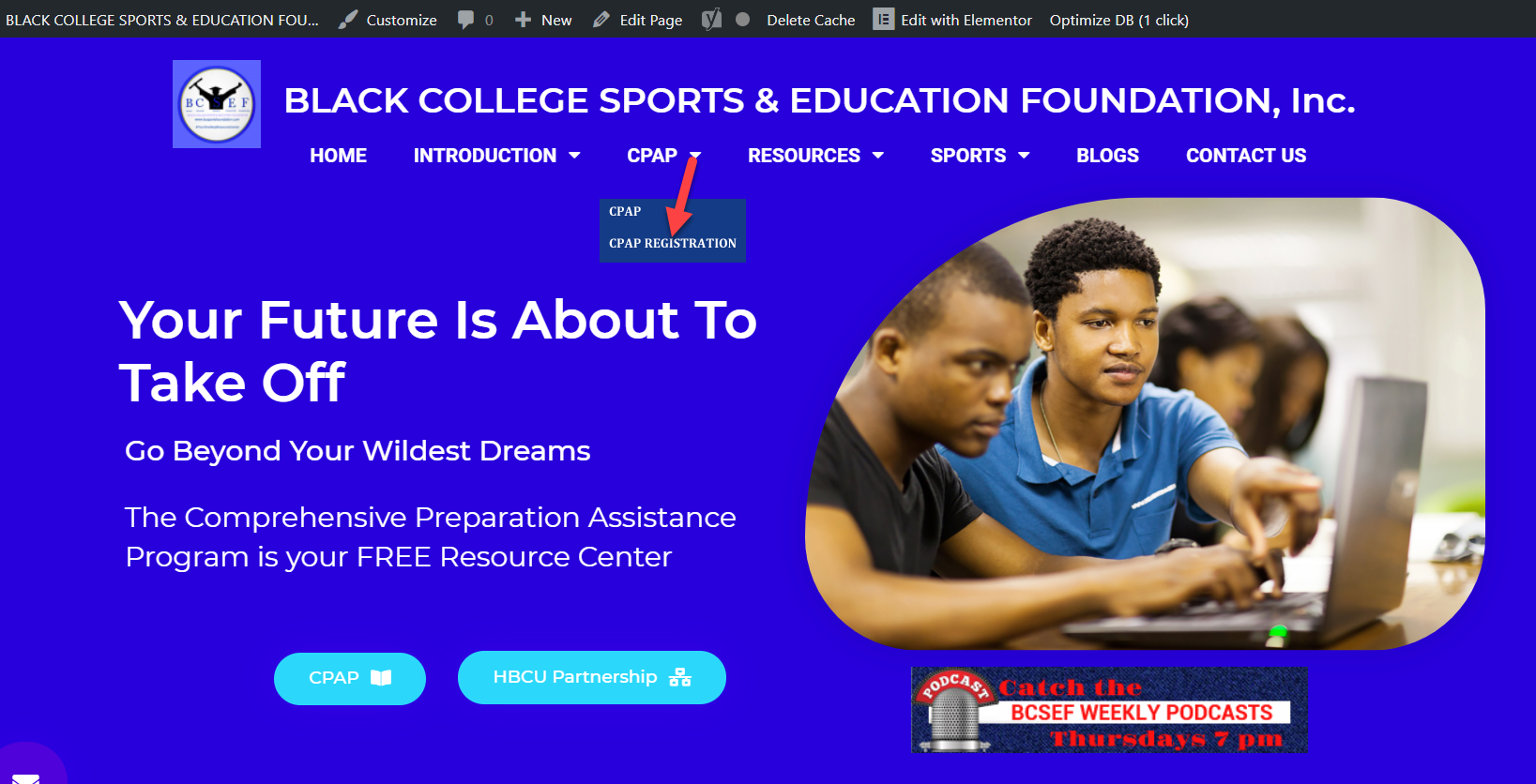 Progress Bar
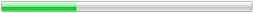 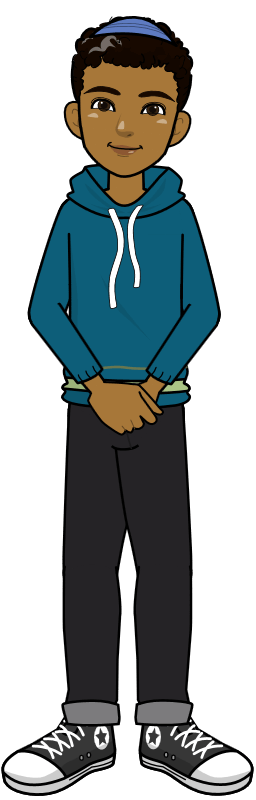 CPAP REGISTRATION
(CLICK ON THE DROPDOWN LINK)
OR CLICK LINK ON BUTTON
Agency Quotable Design
[Speaker Notes: Click on “CPAP Registration” link]
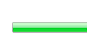 Progress Bar
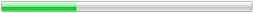 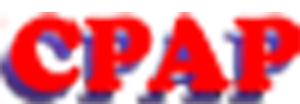 COMPREHENSIVE PREPARATION ASSISTANCE PROGRAM
STEP 2
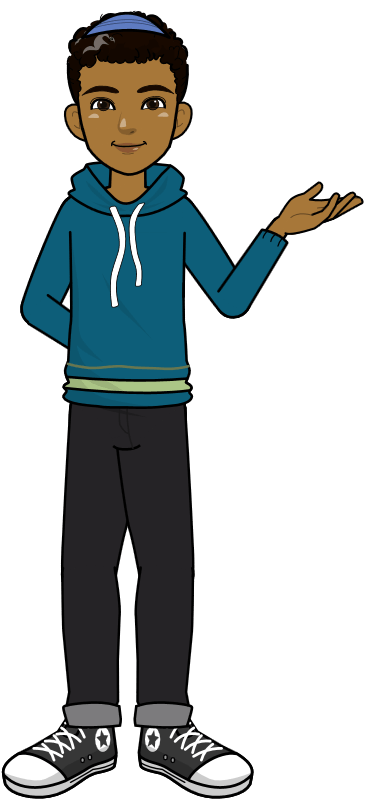 Complete Registration Form
[Speaker Notes: After confirmation/Congratulation, an email will be sent to recipient]
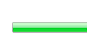 Progress Bar
Be sure to include all Required* information. 

Parent/Guardian: check the “parent/guardian consent” button at the bottom of the form!

Click “Sign me up!”
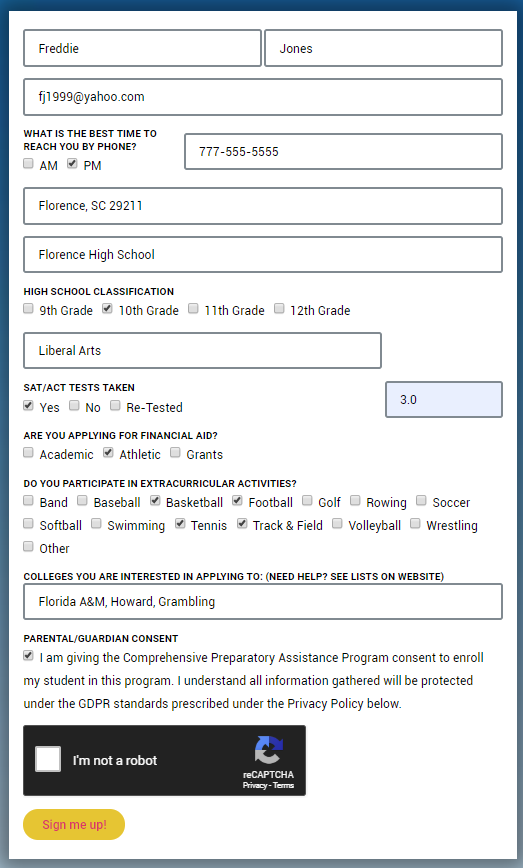 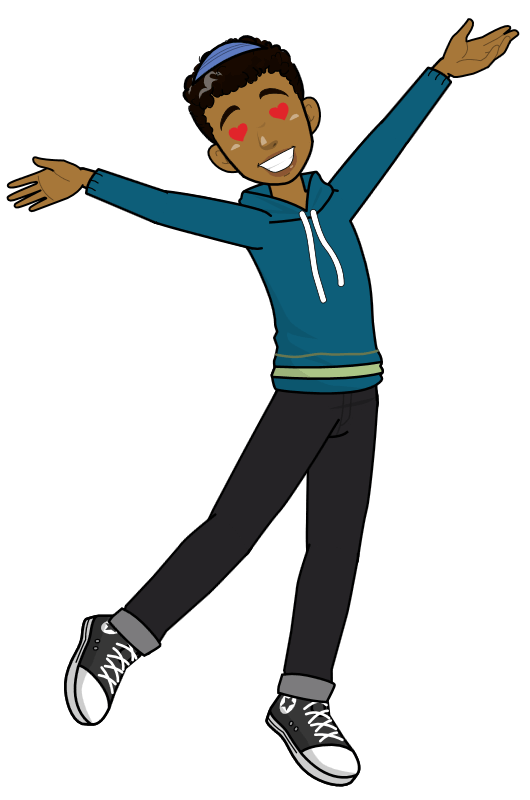 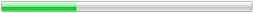 That’s it!
[Speaker Notes: After confirmation/Congratulation, an email will be sent to recipient]
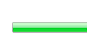 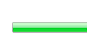 Progress Bar
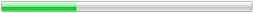 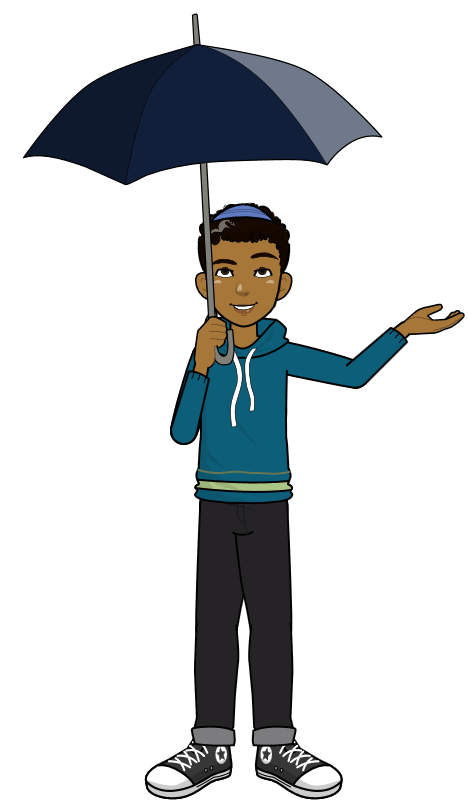 Look for a Confirmation Email
[Speaker Notes: After confirmation/Congratulation, an email will be sent to recipient]
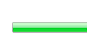 Progress Bar
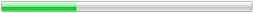 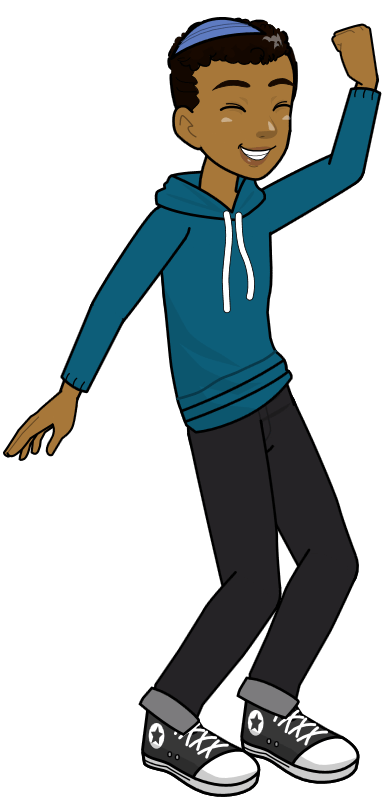 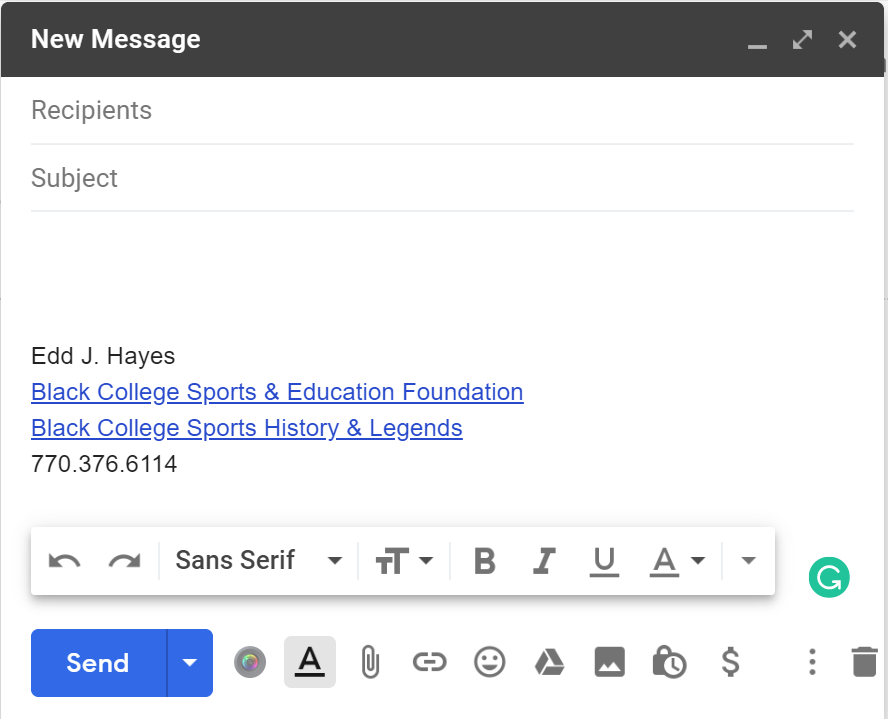 John Doe X
Welcome to CPAP!
You have enrolled in the Comprehensive Preparation Assistance Program!
To access your account, use your email address and the following password: XXXXXXXXX
For security purposes, do not share this password with anyone except your parents or guardian. A guided tour of the sections will be available after login.
For more details, contact us if needed.
Good luck!
[Speaker Notes: After confirmation/Congratulation, an email will be sent to recipient]
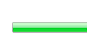 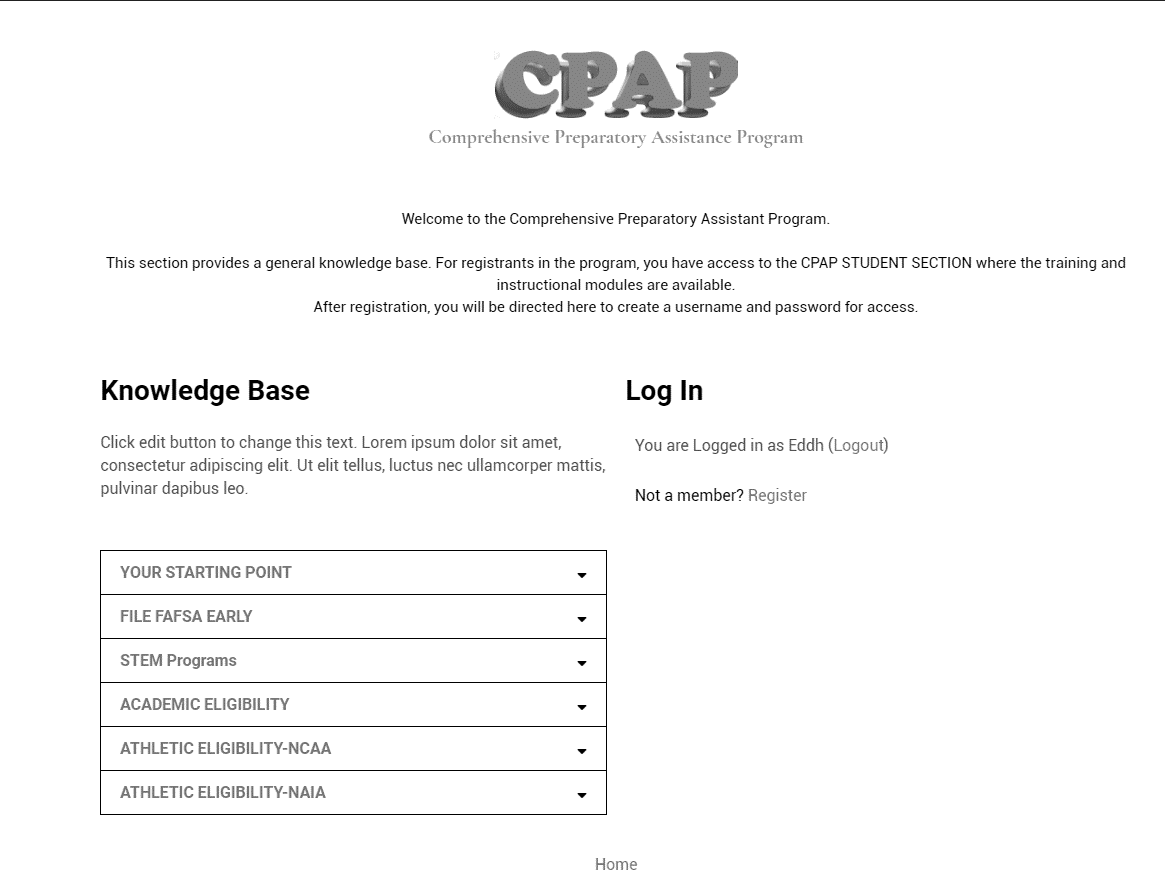 STEP 4
“Log in” page 
will give you access to 
the CPAP Content Section on the website.
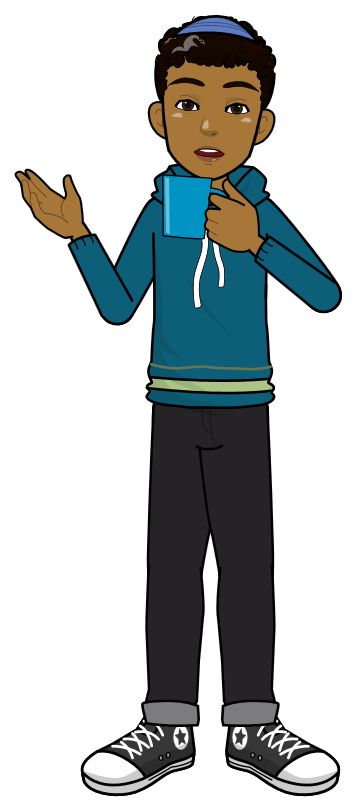 [Speaker Notes: After confirmation/Congratulation, an email will be sent to recipient]
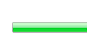 STEP 5
Progress Bar
What’s Next?
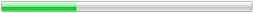 Your sign in credentials will allow you to sign into your section: (6-8, 9-10, 11-12). You cannot access the other sections.
Once you have accessed your section, you will find a directory of information relevant to you: tutorials, articles, videos, quizzes, and much more. 
Also included is a “Chat” link you connect to your mentors directly. We encourage you to use it to ask questions, make inquiries and more.
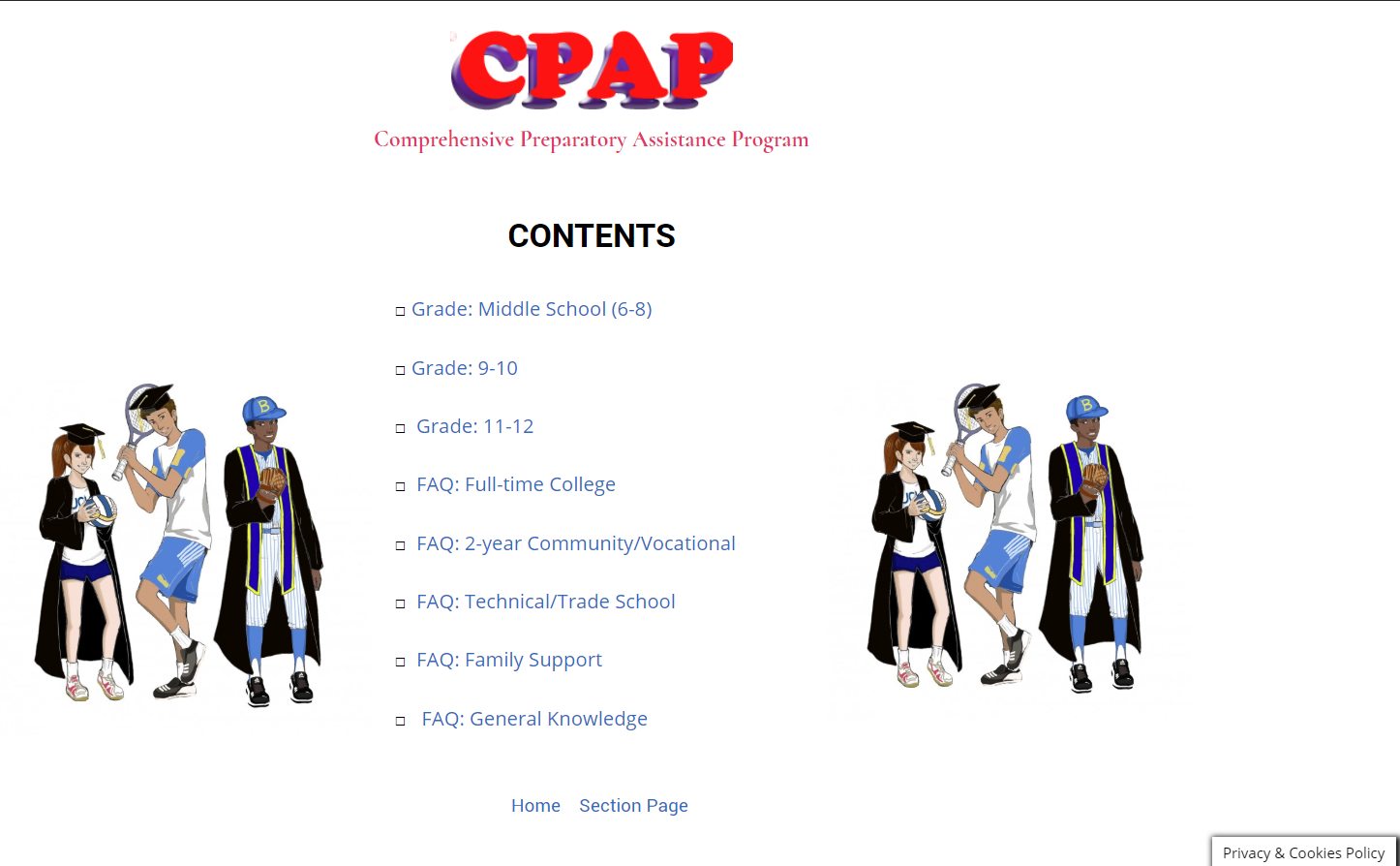 [Speaker Notes: After confirmation/Congratulation, an email will be sent to recipient]
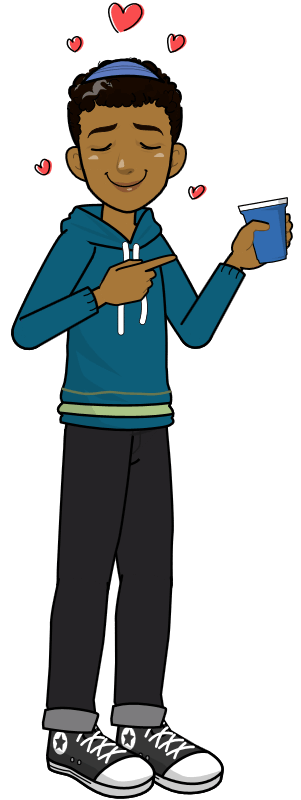 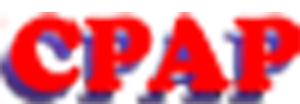 What’s behind the Curtain?
COMPREHENSIVE PREPARATION ASSISTANCE PROGRAM
[Speaker Notes: After confirmation/Congratulation, an email will be sent to recipient]
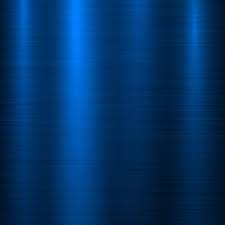 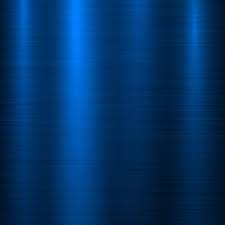 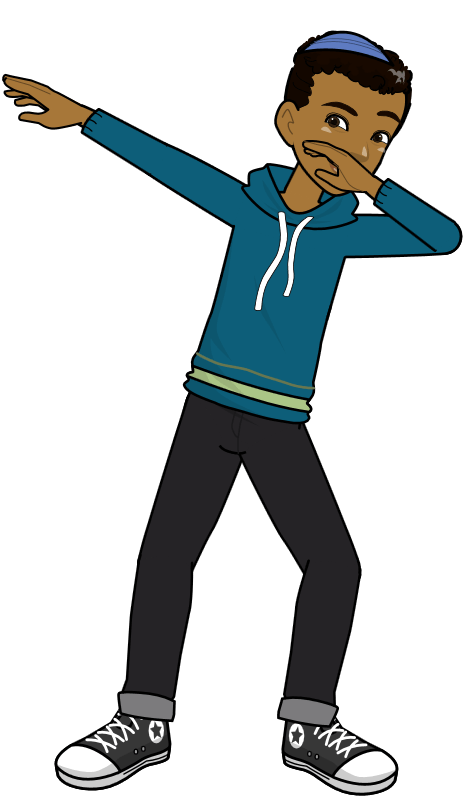 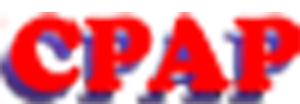 SECTIONS CONTENTS
COMPREHENSIVE PREPARATION ASSISTANCE PROGRAM
Your Progress Tracker
Questions & Answers
Education Guidelines
Video |Tutorials
Live Chat
Athletic 
Guidelines
Shared Links for:
Full–Time College
Community College
Technical College
Trade Schools
Career 
Guidelines
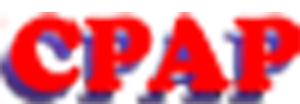 COMPREHENSIVE PREPARATION ASSISTANCE PROGRAM
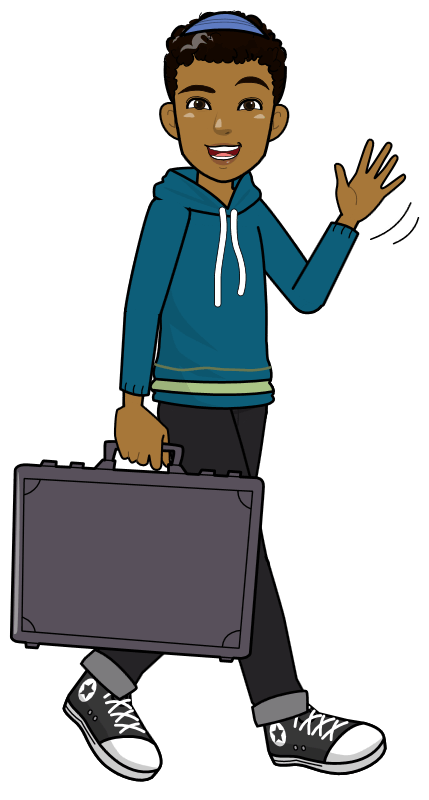 SIGN UP TODAY!… 
             www.bcsportsfoundation.com
       We want to hear from you!
Got a question?, contact us at edd.j.hayes@gmail.com 
or call: 770-376-6114…Chat with us!
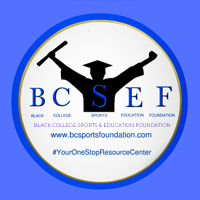 BLACK COLLEGE SPORTS & EDUCATION FOUNDATION, Inc. © 2017
1097 Commons Court, Jonesboro, GA 30238 | (770) 376-6114 | edd@bcsportsfoundation.com
[Speaker Notes: After confirmation/Congratulation, an email will be sent to recipient]